Air Transport Management and Technology
Methodological concept to effectively support technical key competencies using foreign languages ATCZ62 – the CLIL as a university teaching strategy
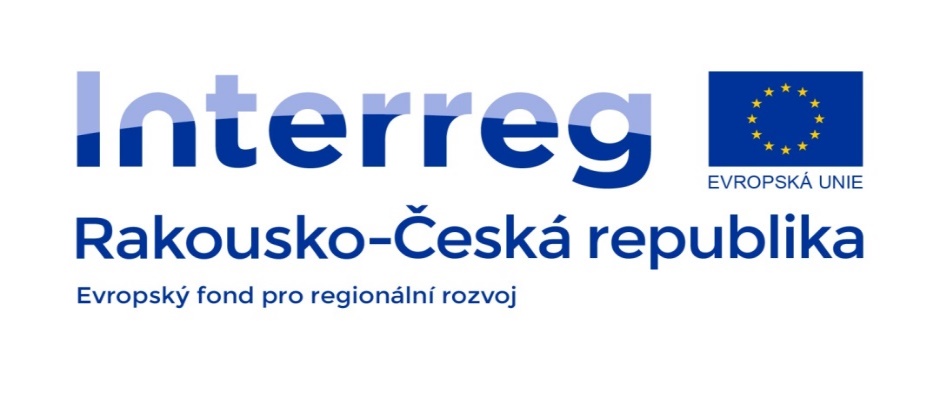 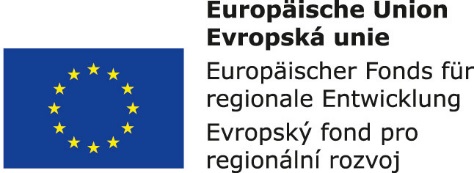 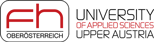 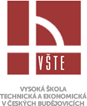 Course objectives based on learning outcomes
The aim of the course is to acquaint students with air transport technologies and air transport management in general and in the introductory terms.
Upon successful completion of this course the student will be able to: 
understand the general basic terms used in air transport; 
conduct a dialogue on the issue of air transport;
characterize the specifics of basic technologies used in air transport;
apply air rates in air freight transport;
orientate in basic concepts of air transport organization.
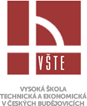 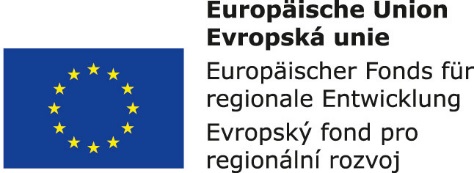 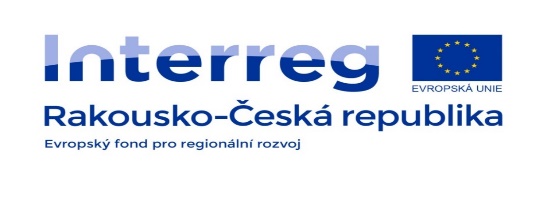 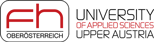 Chapters
1.	The importance of air transport;
2.	The history of air transport;
3.	International cooperation, air transport conventions and regulations;
4.	Air transport organizations;
5.	The Classification of Aircrafts and Flight Physics Fundamentals;
6.	Basic designs of airplanes ;
7.	Propulsion systems of airplanes;
8.	Air transportation process;
9.	Airline business models;
10.	Air transport infrastructure;
11.	Air freight transport;
12.	Air freight shipments.
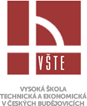 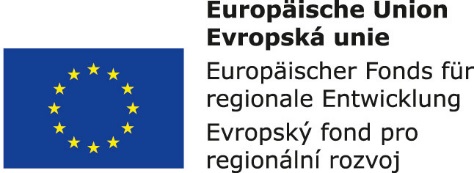 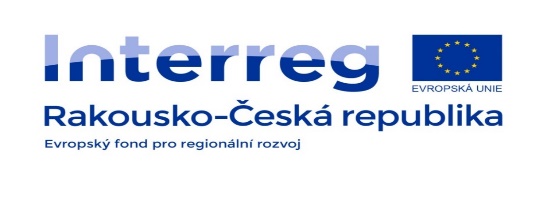 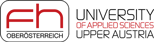 Literature
SEDLÁČEK, B., Letecká doprava, Žilinská univerzita Žilina 2000 80-7100-674-2
PRUŠA, J. Svět letecké dopravy. Vyd. 1. Praha: Galileo CEE Service ČR, 2007. 315 s. ISBN 9788023992069.
ŽEMLIČKA, Z. Doprava a přeprava, NADATUR, Praha 2008 ISBN 80-7270-030-8
SMRŽ, Vladimír. Letecká doprava. Vyd. 1. Brno: Akademické nakladatelství CERM, 2010. 198 s. ISBN 978-80-7204-741-3.
ŽIHLA, Zdeněk. Technologie a řízení letecké dopravy. Vyd. 1. Pardubice: Univerzita Pardubice, Dopravní fakulta Jana Pernera, 2000. 141 s. ISBN 80-7194-291-X.
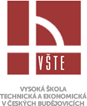 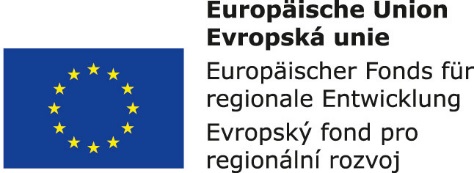 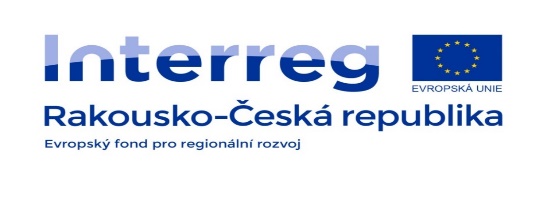 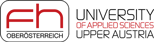